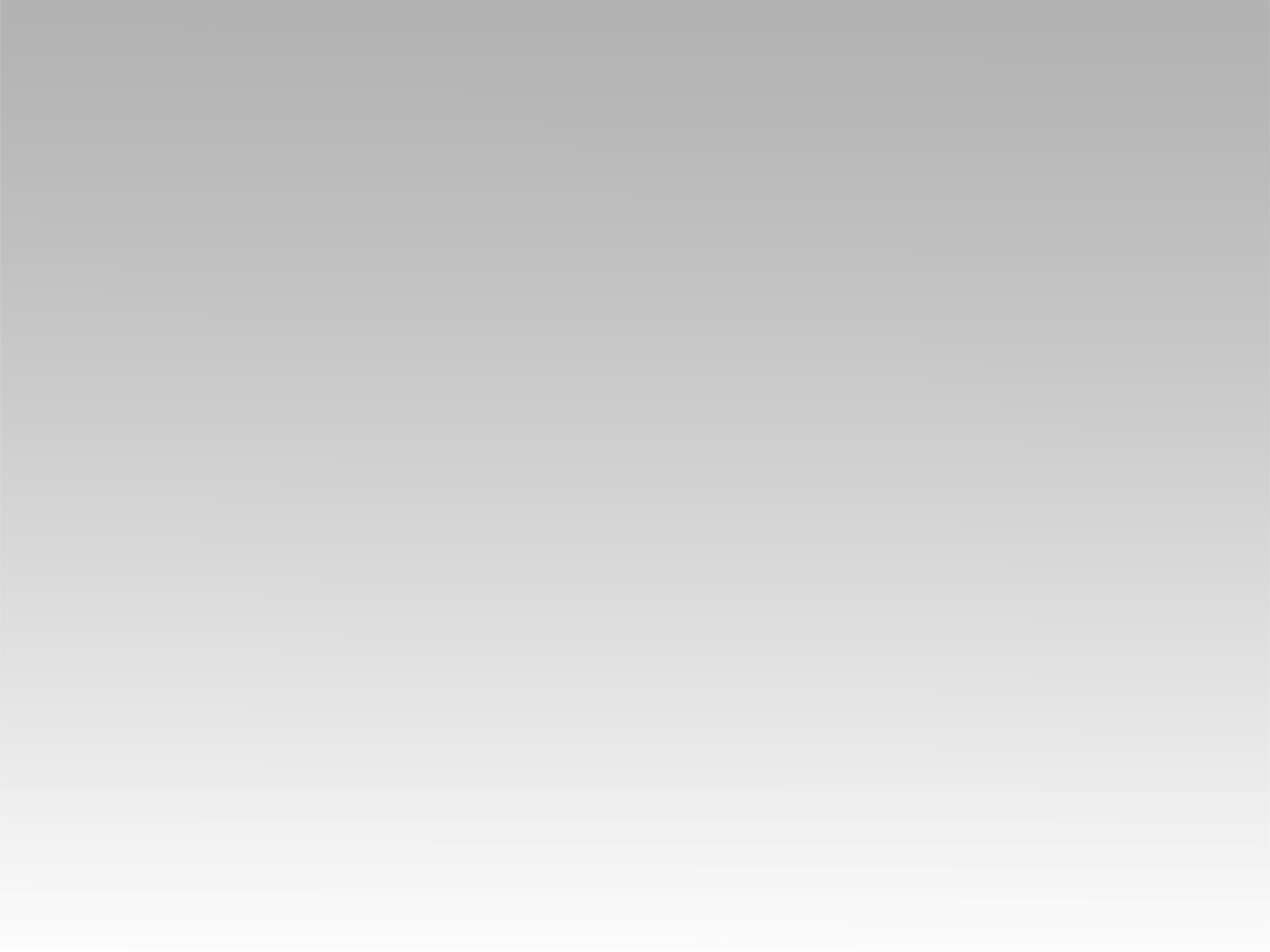 ترنيمة 
أمامك يامن بذلت الدم
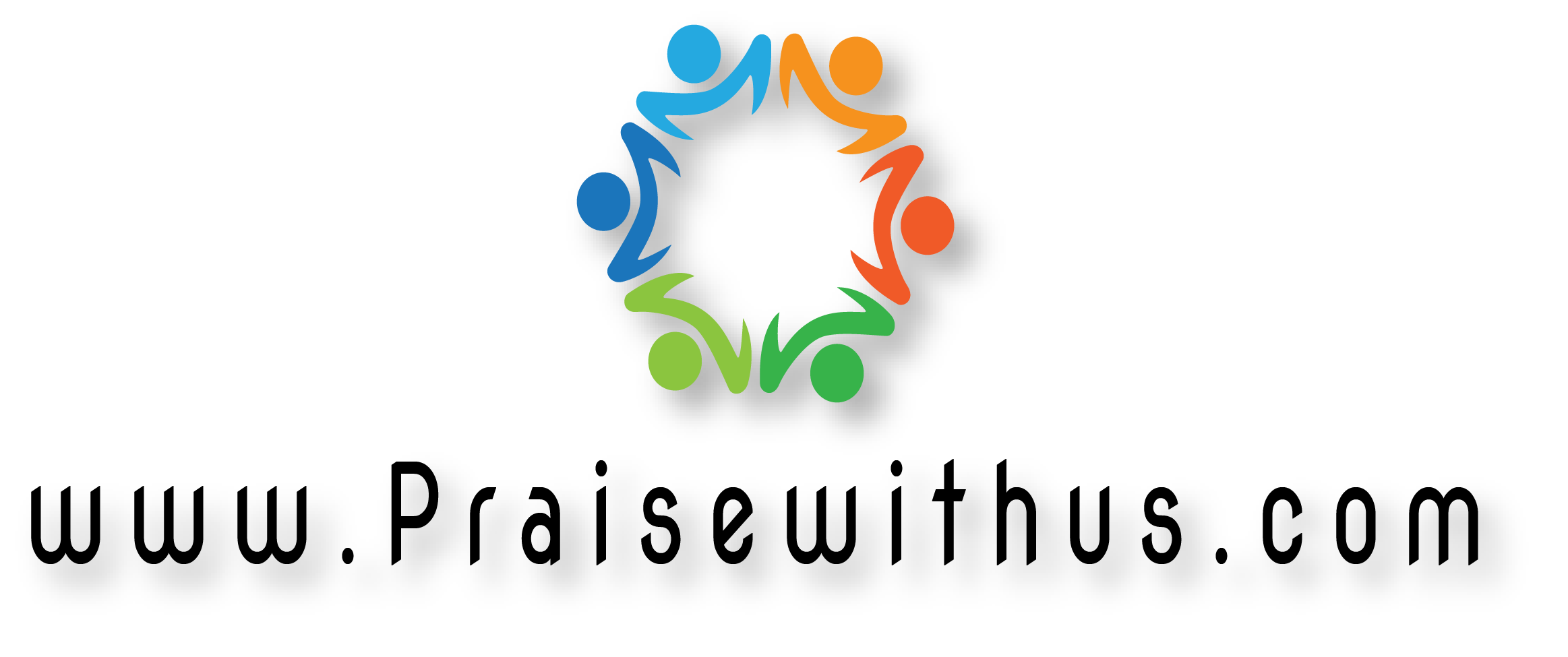 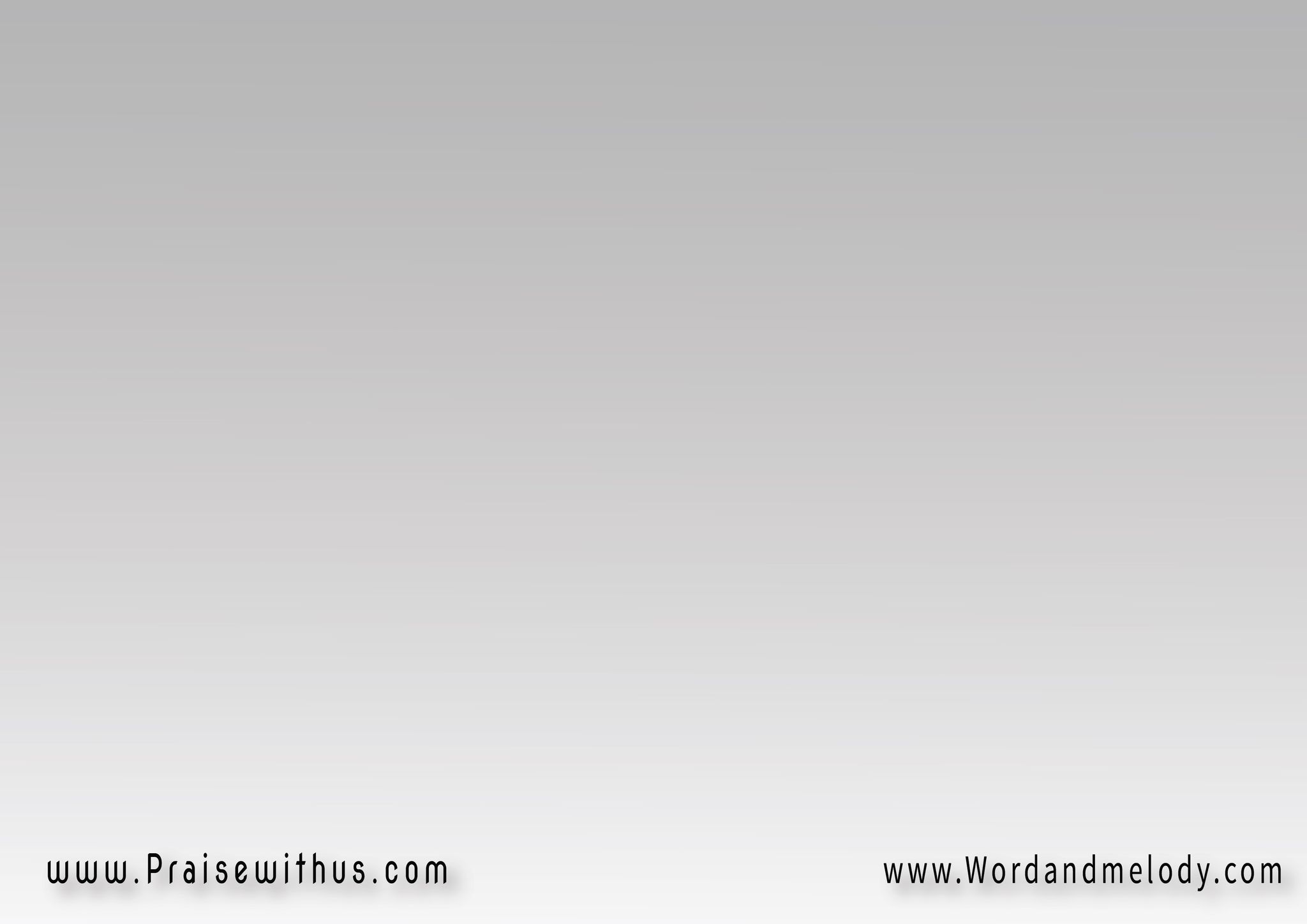 1-
أمامك يامن بذلت الدماوصرت فدائي وما أكرماوصرت رجائي وما أعظماأماك أشتاقُ أن أقدما
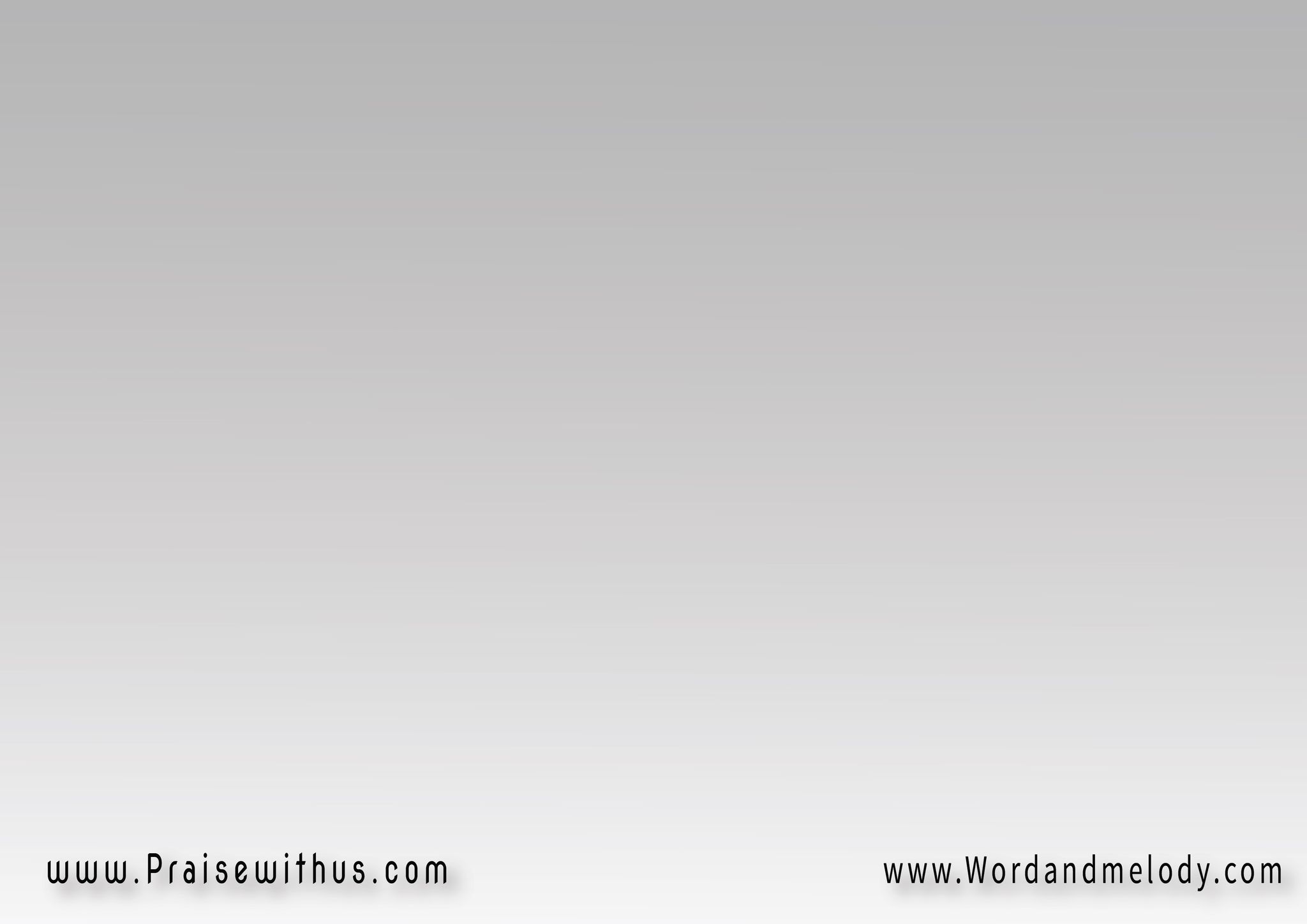 فأبصر فيك جمال السماجمال المحبة لى دائماتعشينى إن جعتُ أو كلماعطشت فحبُك يُروي الظما(فأفرحُ بالحب لى منعما)2
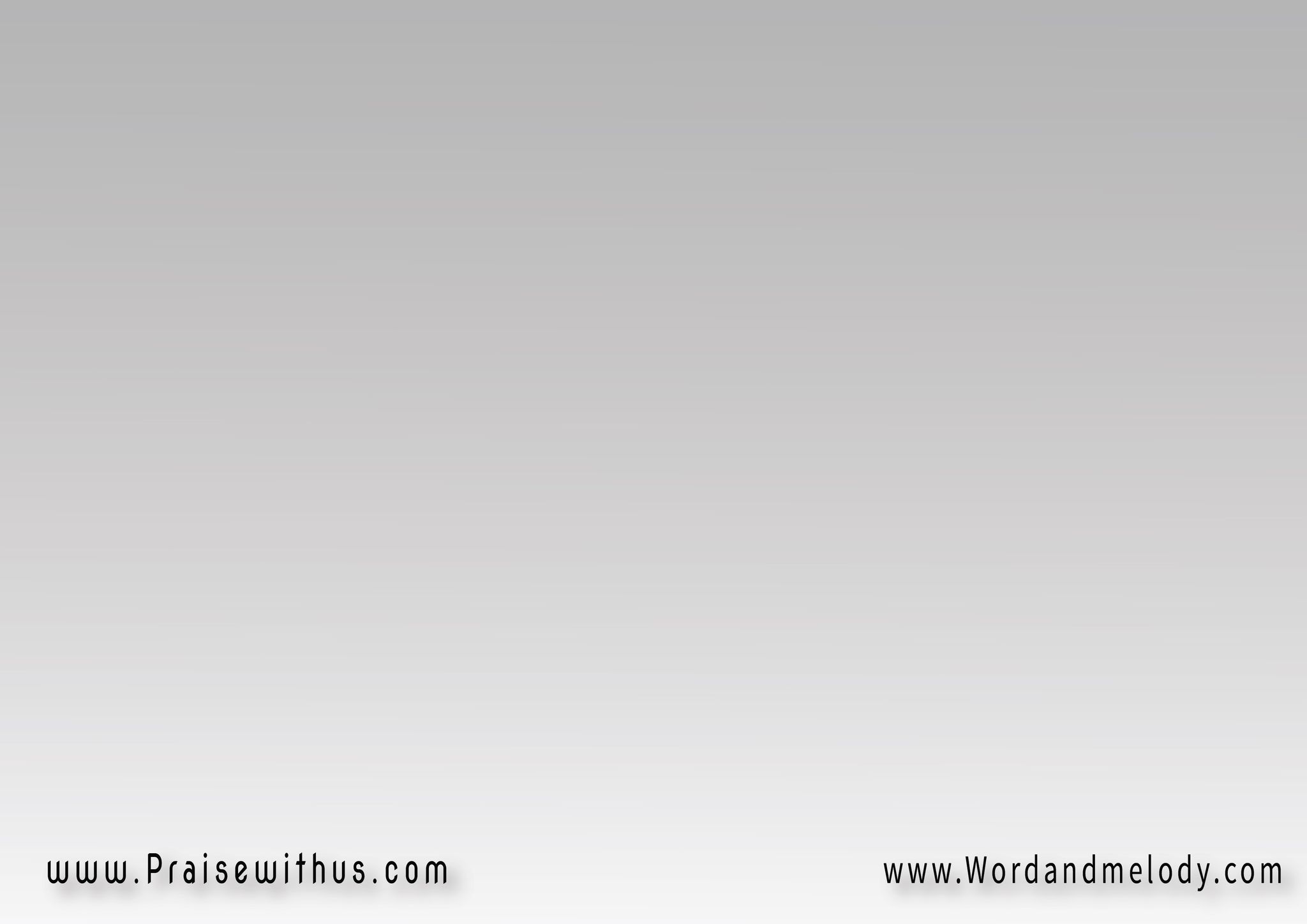 2-
أرى وجهك يبدو لي باسمافترسِمُ فيَّ جمالا سمابروحِك تُعطيه لى كلماأراك تريني جمال السما
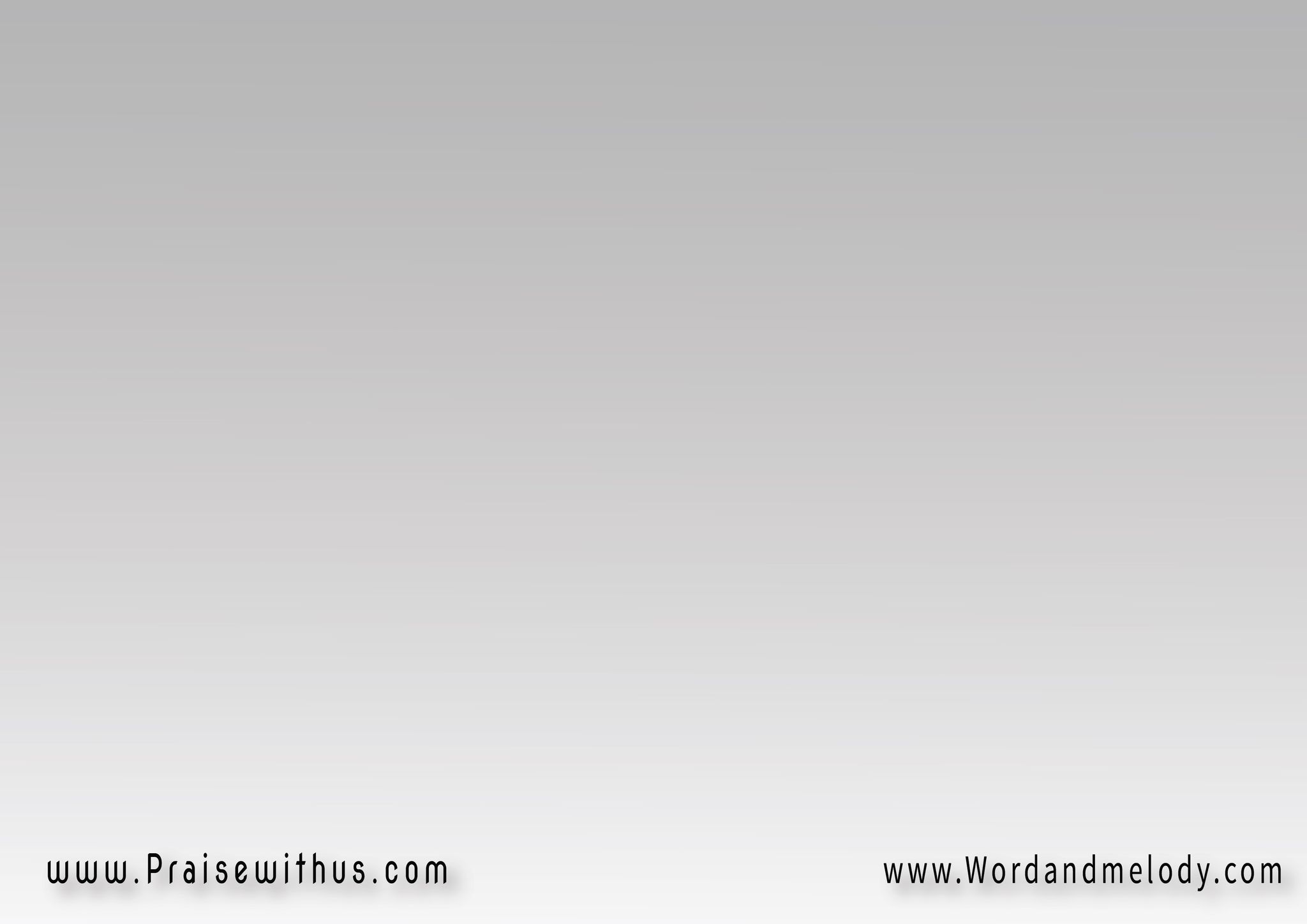 فتُمسح في الحال كل الصوروما وضع الشرُ بي من كدروما صنع الصلُ بي إذ مكرويبقى محياك حلواً بهر(يشكل فى الروحِ أحلى الصور)2
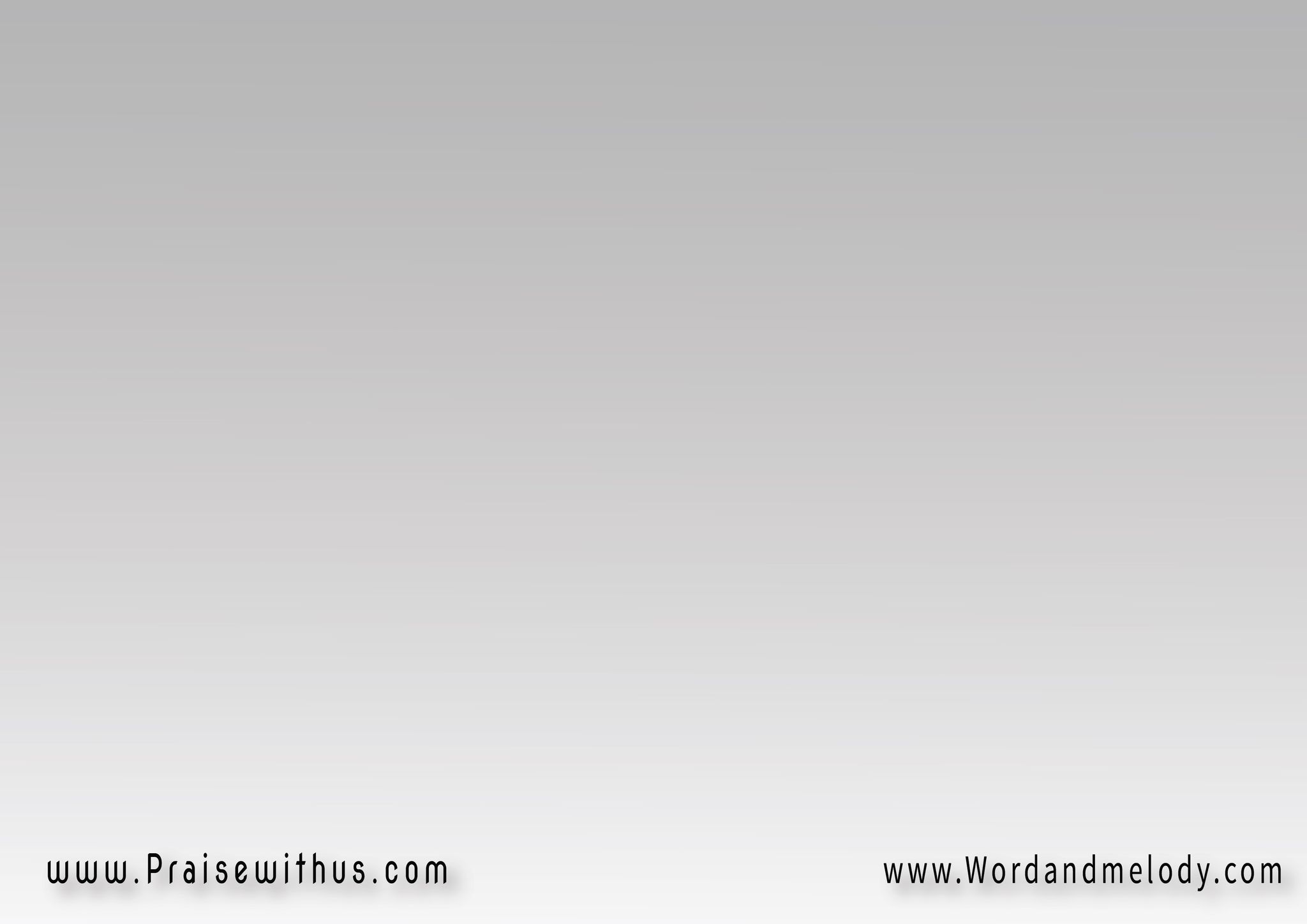 3-
وبالضبطِ هذا مرادُ العليبصورتك الحلوةِ امتليفأنت حبيبي ونعم الوليجعلتك ربي نصيبي ولي
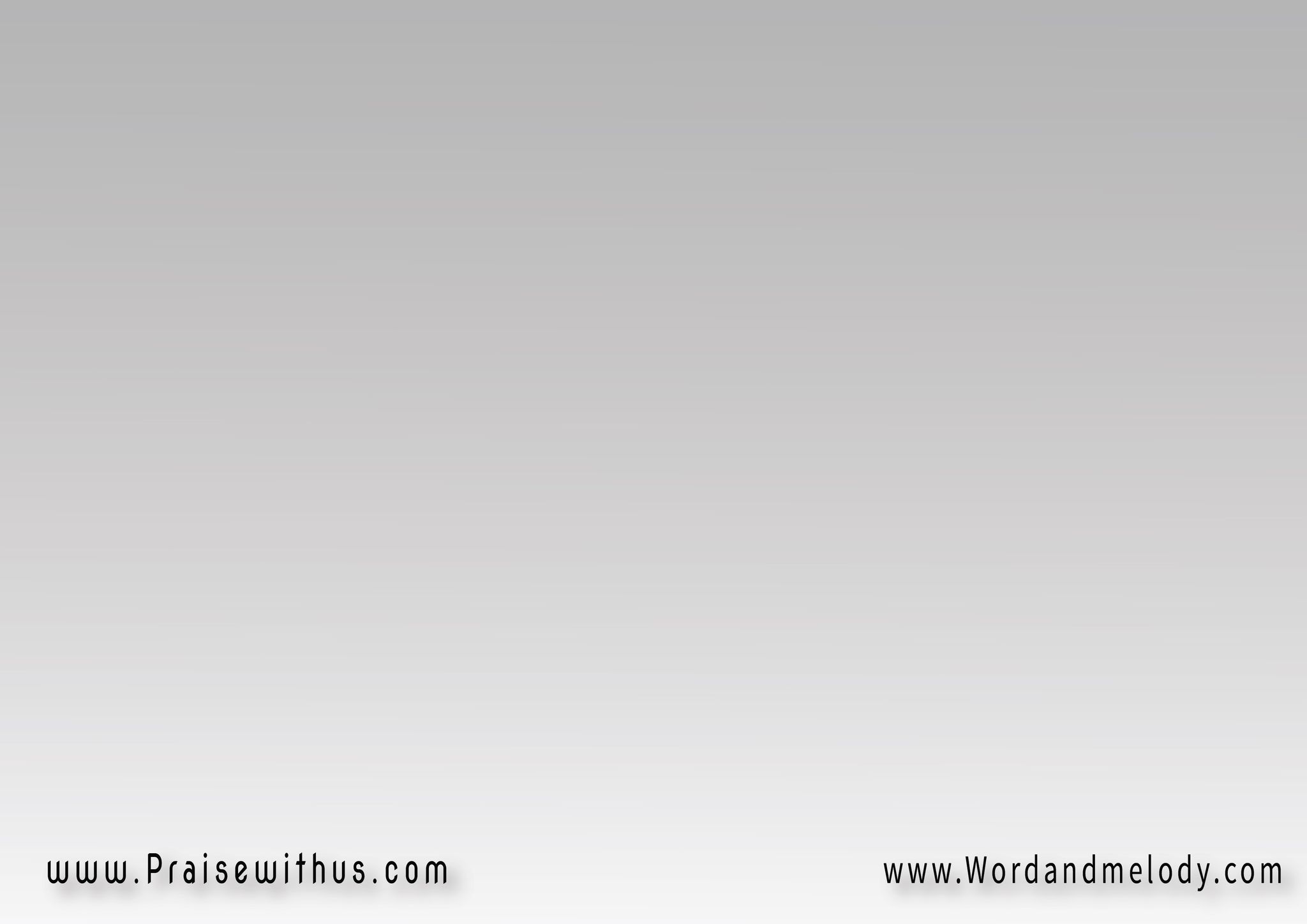 أمامي فأجرؤ بالنعمةِأدوسُ عدويَّ في خُطوتيفباسمك ترتفع رايتيويهتفُ قلبي بترنيمتي(فأنت حياتي مُنى غايتي)2
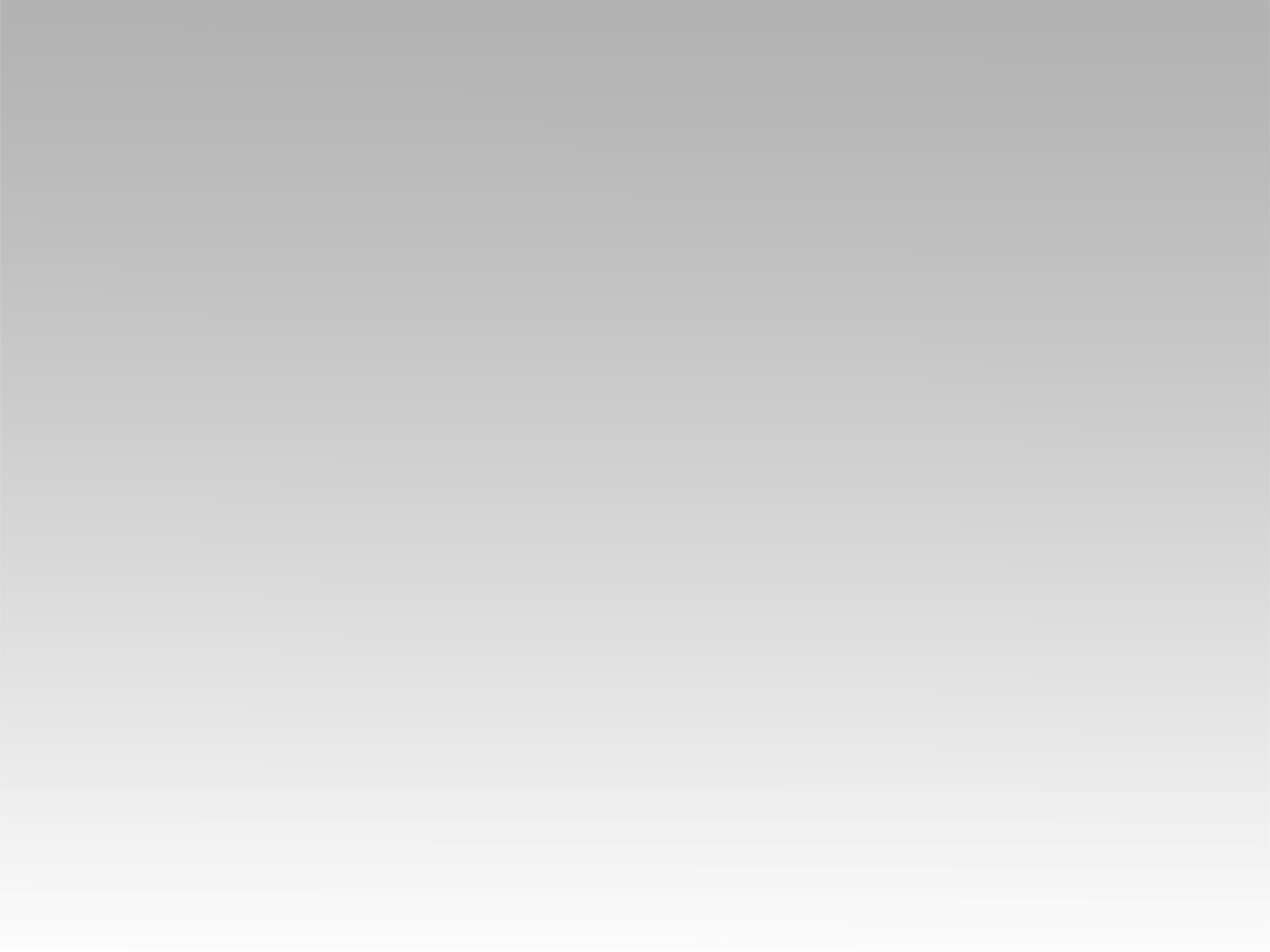 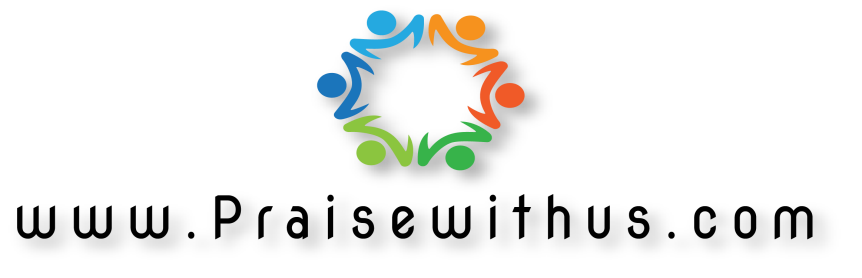